Scottish Manual Handling ForumHSE  - Update
Elizabeth Warren
Health and Social Care Services Team
Engagement and Strategic Interventions Directorate

May 2016
Overview of topics to be covered
HSE Strategy 
Regulation changes
Statistics – health and social care
Recent prosecutions
Recent work on manual handling
Future work
Strategy - Helping Britain Work Well
Six themes:				

Acting together

Tackling ill health

Managing risk well
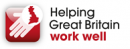 Helping Britain Work Well
Supporting small employers

 Keeping pace with change

 Sharing our success

#HelpGBWorkWell
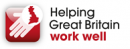 Regulation changes  - CQC
Changes from April 2015 – enforcement of patient care by CQC 

HSE  - staff and others

Patient RIDDOR still reported to HSE
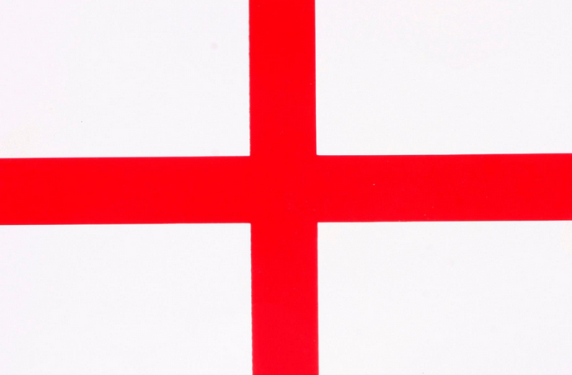 Regulation changes - Scotland
Revised Liaison Agreement signed between HSE, CI and Scottish LAs 
Available on HSE website
http://www.hse.gov.uk/scotland/pdf/liaison-agreement-1215.pdf
The Agreement does not change the fundamentals of how we operate
http://www.hse.gov.uk/healthservices/arrangements.htm#a1

Partnership on Health and Safety in Scotland (PHASS)
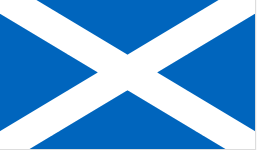 Statistics – health and social care
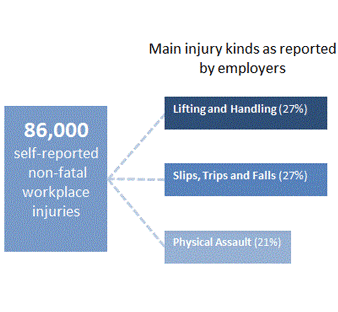 Statistics
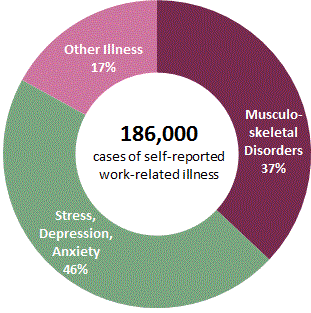 Statistics - health and social care
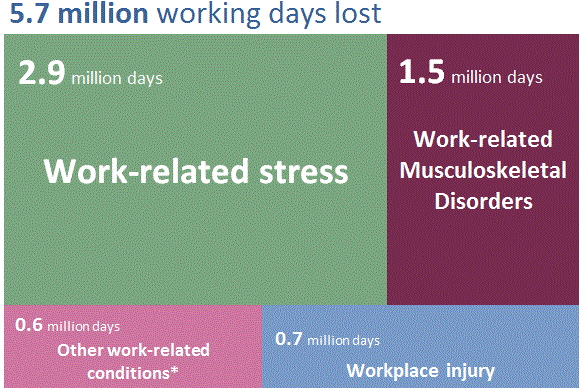 http://www.hse.gov.uk/Statistics/industry/healthservices/index.htm
Moving and HandlingReported event typesslide courtesy of MHRA – copyright protected
Moving and Handling - alert
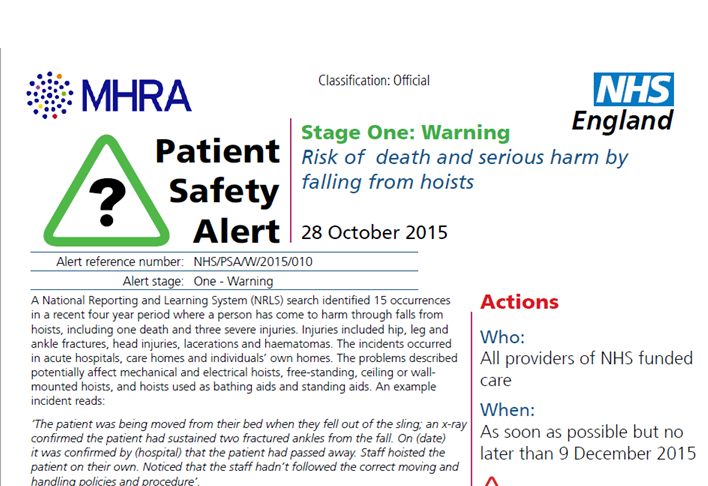 ProsecutionsFall from bath hoist
87 year old man being bathed 

Slipped from bath hoist and fell approx. 3 feet. 

Trust fined £107000       Costs £25000
ProsecutionsFall from hoist
100 year old lady fell from hoist

    Being moved from chair to bed 

    Individual director prosecuted as well as the company

    Director fined £150,000       Costs of £100,000 

    Company fined £50,000      Costs of £36,992.24.
ProsecutionsPatient falls
4 patient deaths in NHS hospital

3 were caused by patient falls

Trust fine  £500,000      Costs £35,517.34
Learning points from incidents
Communication  

Care plans
 
Implementation

Management

Training
Other health care prosecutions
Mobility scooter

Choking

Scalding x 2

Legionella

Suicide

Corporate manslaughter of a care home
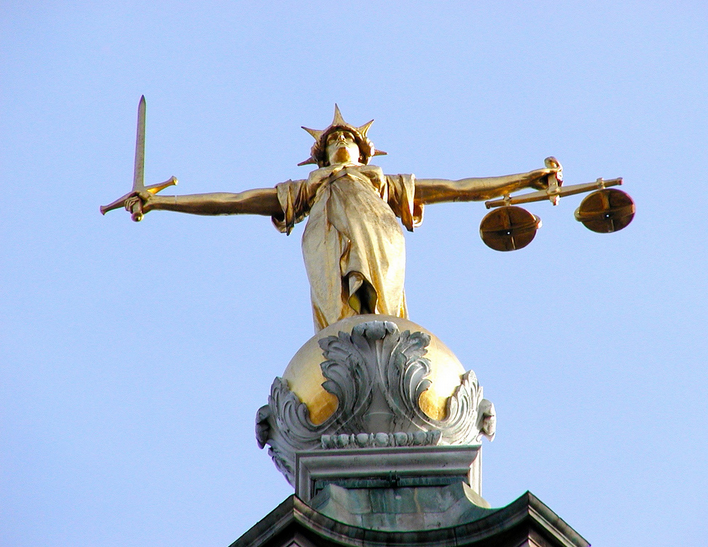 Moving and Handling
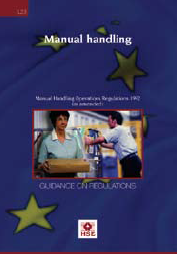 L23 Manual Handling Operations Regulations 1992 -  guidance on Regulations under revision


Birthing pools

Sonographers
Future issues
Stress

Mental health/control and restraint/violence

Dermatitis

Electromagnetic fields – new Regulations

HSE guidance
		 http://www.hse.gov.uk/healthservices/index.htm
Future issues
What are your concerns regarding moving and handling?